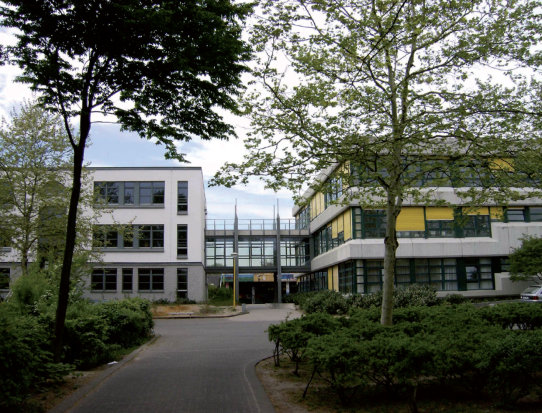 DasJoseph-König-Gymnasiumstellt sich vor
Das Joseph-König-Gymnasium
Die folgende Präsentation, die ursprünglich für den Informationsabend erstellt wurde, mag das durch die hier vorliegenden Informationsschriften Vermittelte verdeutlichen.

Bitte nehmen Sie somit auch die „Informationen für Grundschuleltern“ sowie die Informationsbroschüre, in der unsere Schule vorgestellt wird, zur Kenntnis.

Für Rückfragen stehen wir Ihnen gerne zur Verfügung.
Das Joseph-König-Gymnasium
Übersicht
Kennzeichen der Schulform

Unterrichtsstruktur und Stundenverteilung

Besondere Gestaltungsmerkmale des Joseph-König-Gymnasiums

Schulformwahl Gymnasium

Beratungsmöglichkeiten und Information
Die Schulform „Gymnasium“
Kennzeichen des Gymnasiums
Ausrichtung auf den Abschluss der 
Allgemeinen Hochschulreife (Abitur)


Betonung der allgemeinbildenden 
Ausrichtung und des breiten 
Fächerangebots


Betonung des selbständigen Lernens
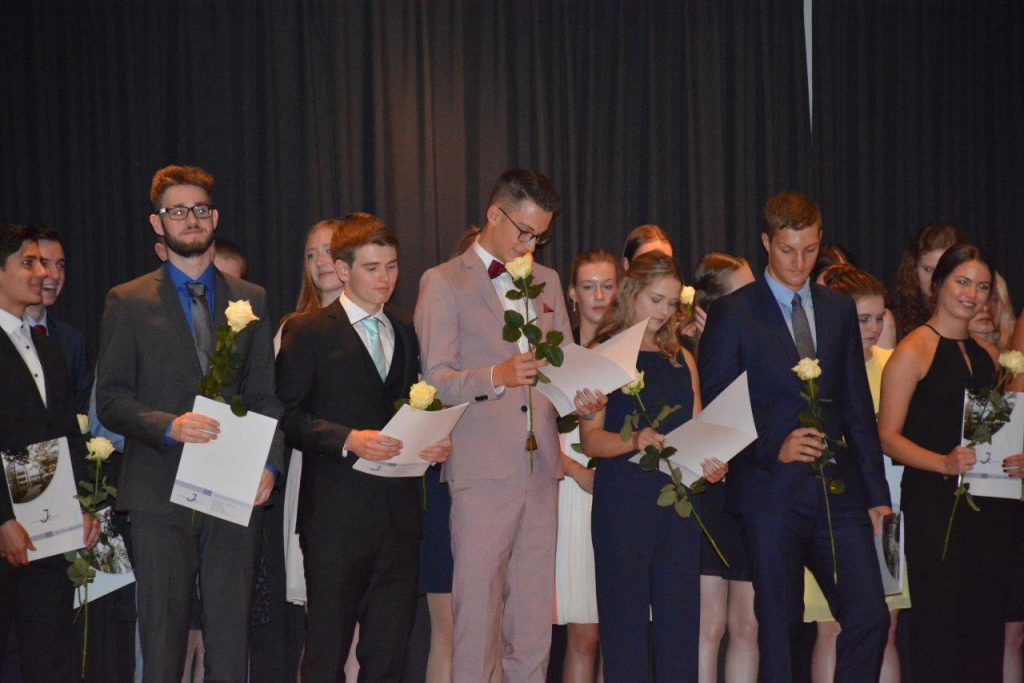 Vielfältige  Kontakte innerhalb Europas
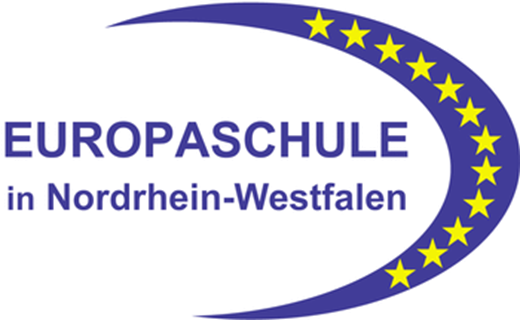 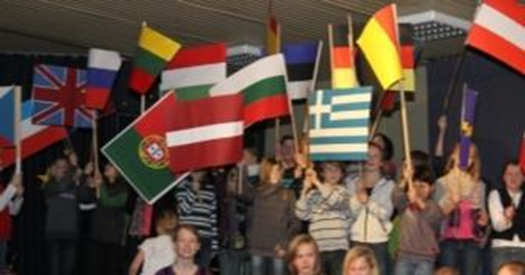 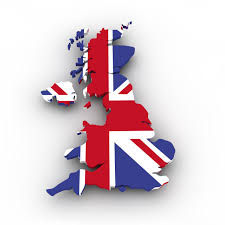 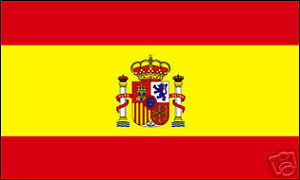 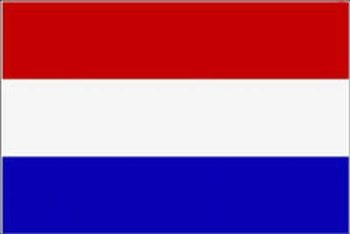 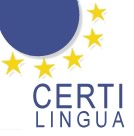 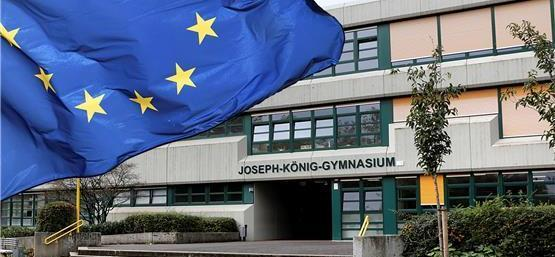 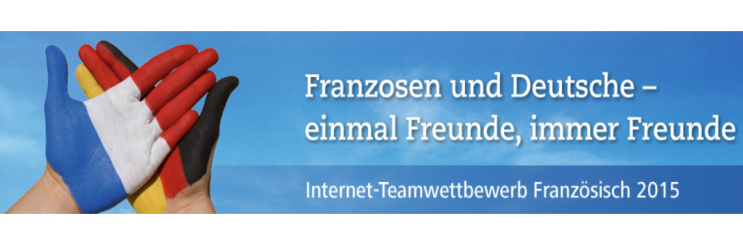 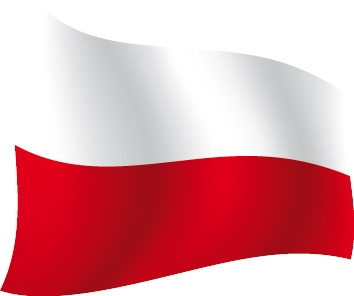 Vier Fremdsprachen und bilingualer Unterricht
Fremdsprachenwahl
Bilingualer Zweig 
mit intensiverem Englischunterricht ab Klasse 5 und schrittweise eingeführtem englischsprachigem Unterricht in Erdkunde, Geschichte und Politik

Englisch ab Klasse 5 als Pflichtfach

Französisch oder Latein fakultativ ab Klasse 7 als Pflichtfach

als Angebot
Französisch oder Latein ab Klasse 9 als Wahlfach – 
neben Angeboten aus dem naturwissenschaftlichen, gesellschaftswissenschaftlichen 
und künstlerischen Bereichen

als Angebot
Spanisch, Französisch oder Latein ab Klasse 11 als Wahlfach
Lernen im Sozialverband und nach Neigung
Unterrichtsstruktur
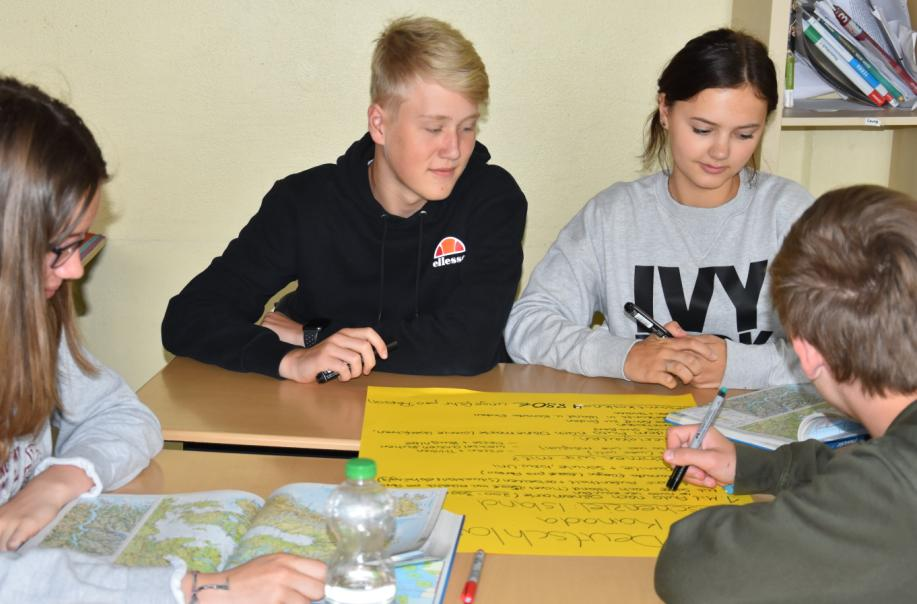 Unterricht im Klassenverband in den 
Klassen 5 – 10

Differenzierungsgruppen in den Fächern 
Katholische Religion, Evangelische Religion, 
Praktische Philosophie

Differenzierungsgruppen in den Fremdsprachen ab Klasse 7 (Differenzierung I)

Differenzierungsgruppen im Differenzierungsbereich II ab Klasse 9
(Angebotsfächer: Französisch, Latein, Biologie/Chemie, Mathe/Informatik, Politik/Wirtschaft, Kunst)

Kursunterricht in der gymnasialen Oberstufe in Grund- und Leistungskursen mit 
individueller Schwerpunktsetzung
Reduzierung des Nachmittagsunterrichts durch G9
Die Schulwoche
kein Nachmittagsunterricht in der Erprobungsstufe
30 Wochenstunden
Ausnahme: bilinguale Klasse mit 32 Wochenstunden in der 6. Klasse


Nachmittagsunterricht in den Klassen 7 – 10
31 - 32 Wochenstunden
ein- bis zweimal wöchentlich die siebte Stunde
Betreuung auch nach Unterrichtsschluss
Übermittagsbetreuung
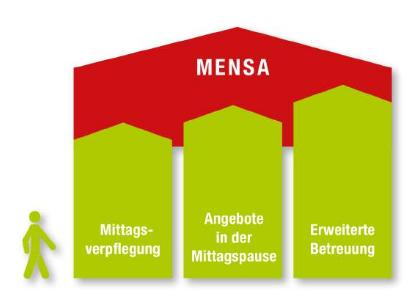 Mittagsverpflegung in der Mensa

verlässliche Betreuung bis 16:30 Uhr			Caritasverband Haltern
von montags bis freitags

Freizeitangebote
						
				Hausaufgabenbetreuung 
				montags und mittwochs in der 7. Stunde
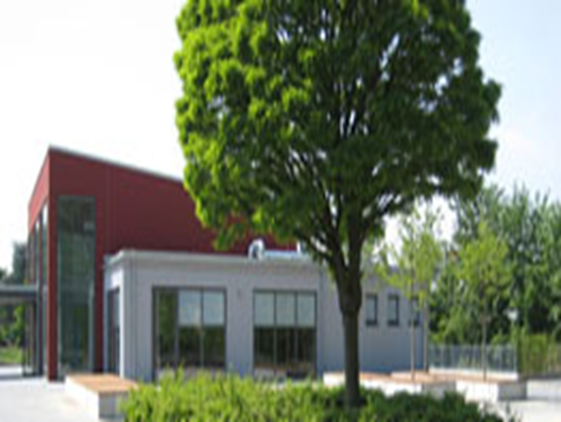 Helfen und Motivieren auf vielen Ebenen
Besondere Gestaltungsmerkmale
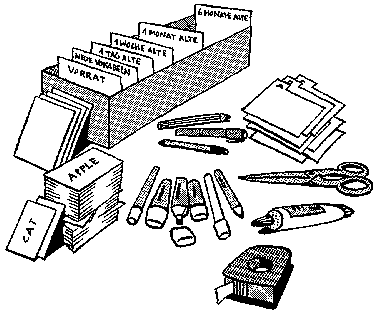 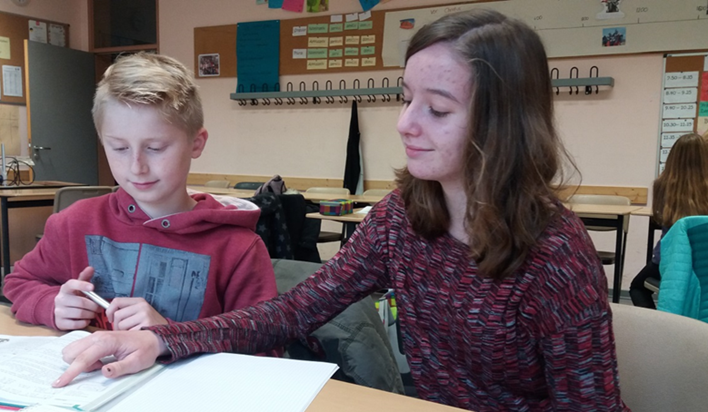 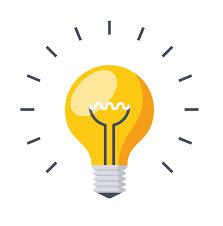 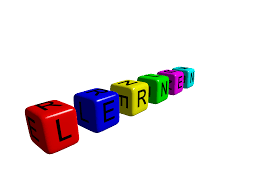 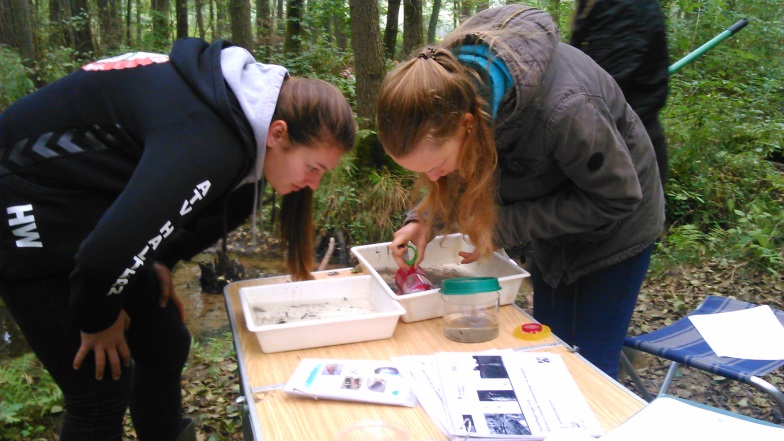 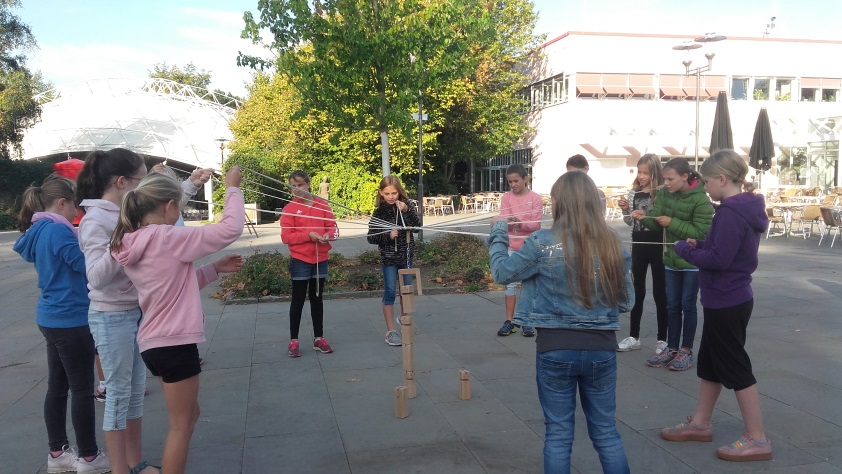 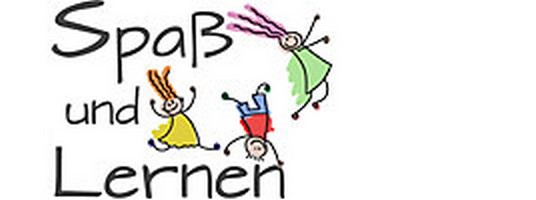 Keiner wird allein gelassen
Fachliche Förderung zur Unterstützung
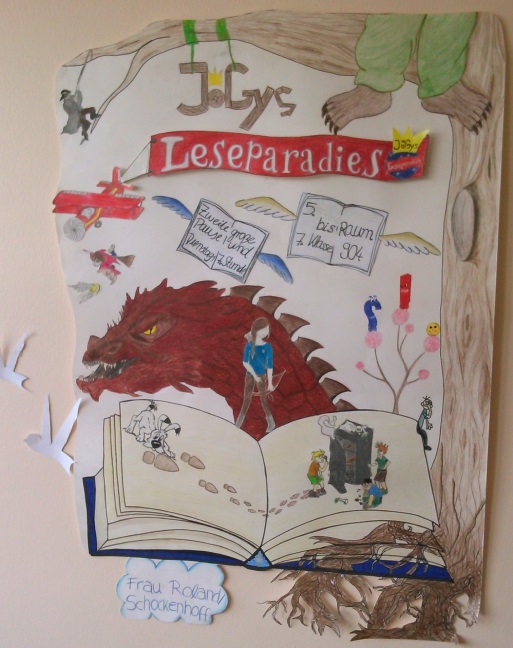 Förderunterricht 	ab 5.2 in M, E 
		ab 7.1 zusätzlich in F / L
Sprachförderung 	ab 5.1 bis 7.2
individualisierte Rechtschreibförderung (5.2 – 6.2)
Leseförderung
Hausaufgabenbetreuung
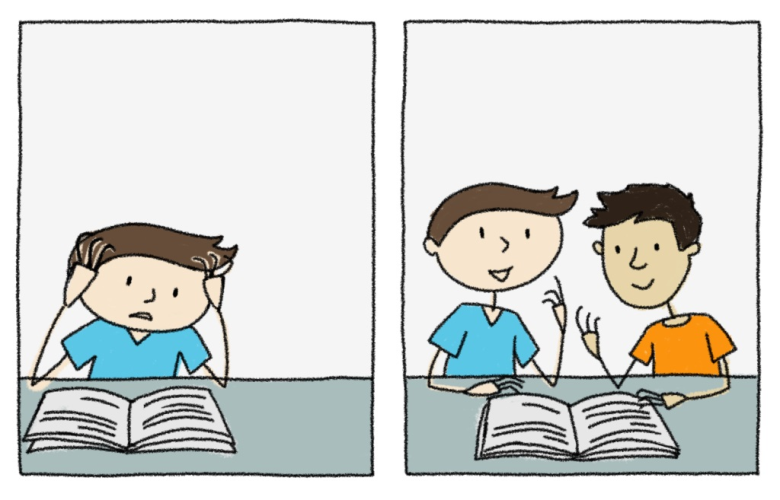 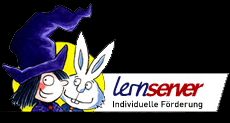 Viele individuelle Herausforderungen
Fachliche Förderung als Herausforderung
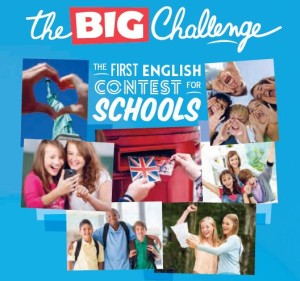 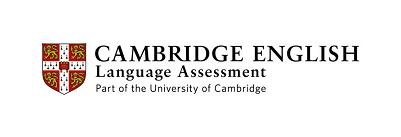 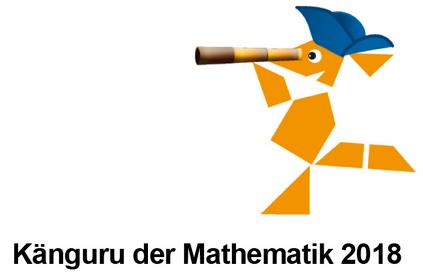 Bilingualer Unterricht

Mathe – Plus

Wettbewerbe

Sprachenzertifikate

Arbeitsgemeinschaften
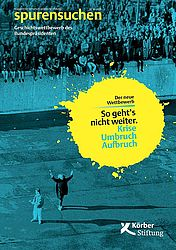 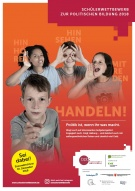 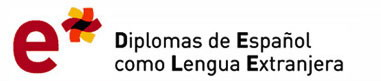 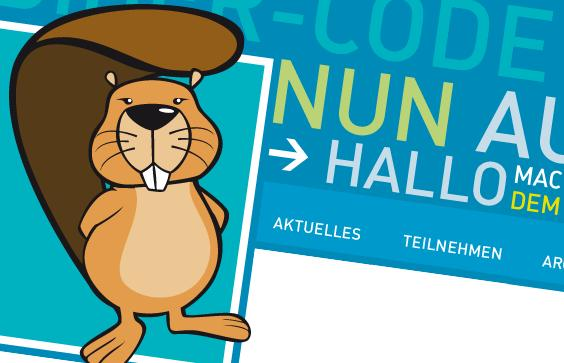 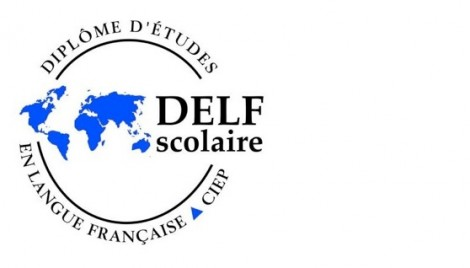 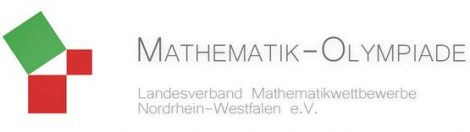 Selbständiges Lernen durch Methoden- und Medienkompetenz
Kompetenzbausteine
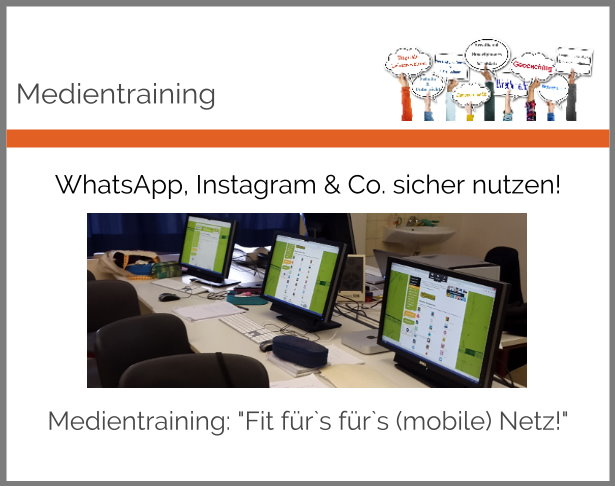 Methodentraining in Modulen 
in den Klassen 5 - 8 und 12 (Facharbeit)

Medientraining in Klasse 5

Informatische Grundbildung in Klasse 6

Medien- und Methodenkompetenz im Fachunterricht
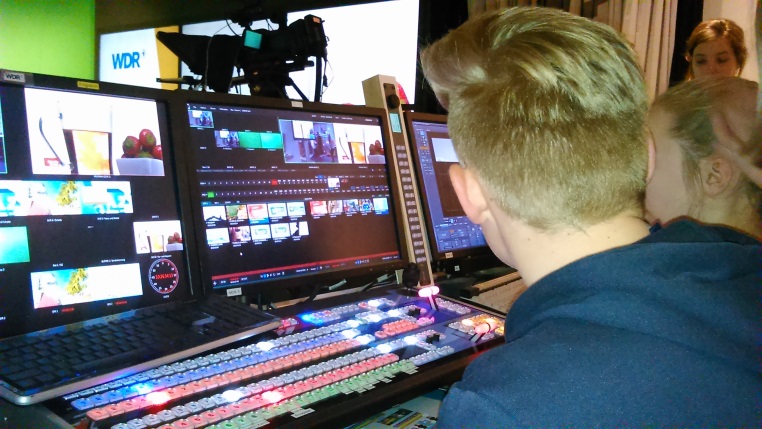 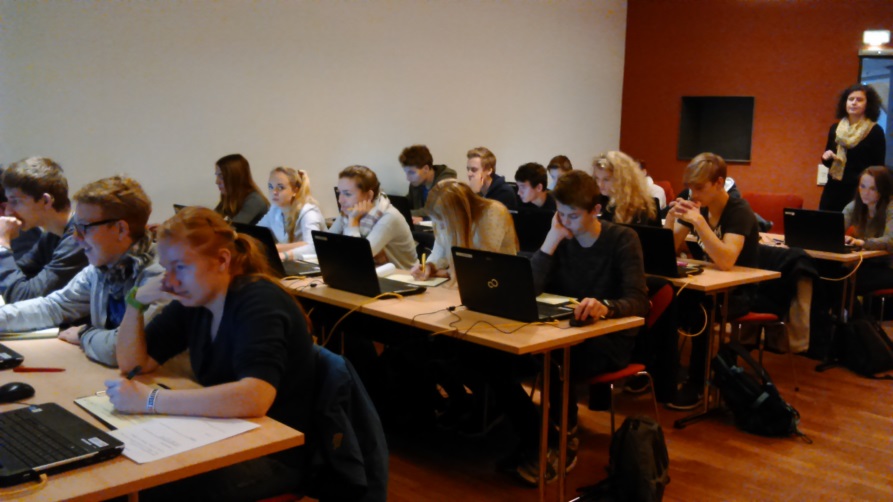 Zusammenhalt, Verantwortung und Stärke
Soziale Förderung
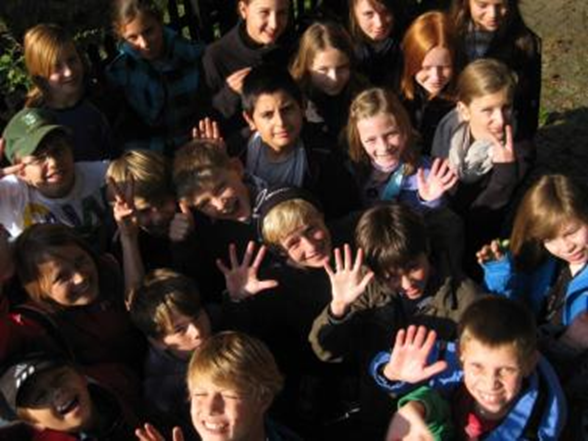 Einführungswoche

Klassenpaten
monatliche SV-Stunde


Projekte zur Kooperationsförderung
Wandertage und Feste
Klassenfahrten
Fair-Mobil
Konfliktberatung
Suchtprävention
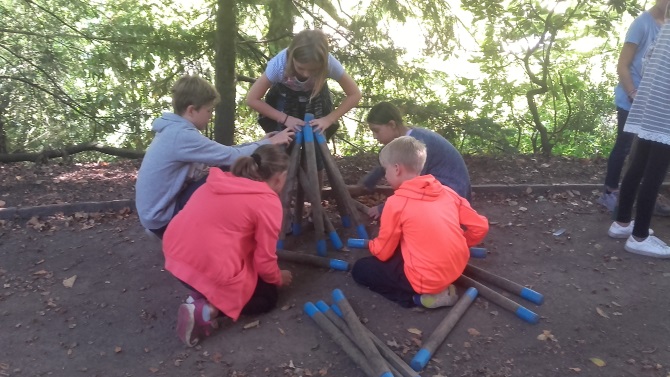 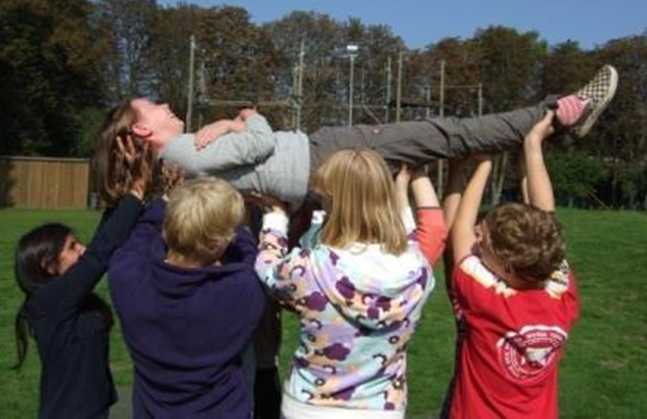 Viele Entfaltungsmöglichkeiten
Förderung der Kreativität
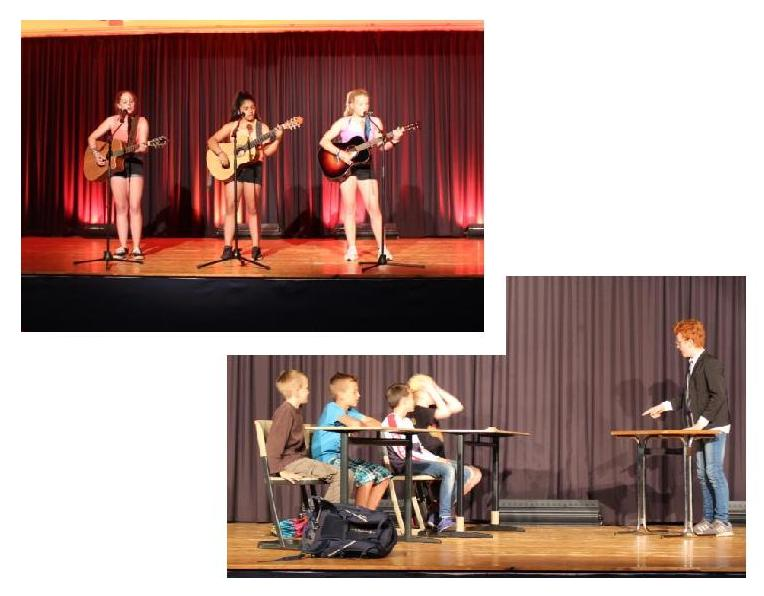 musisch-künstlerischer Fachunterricht 
(Musik, Kunst, Literatur, IPVP)

Musical-AG

Theater-AG

Willkommensshow-AG

Kunst-Wettbewerbe
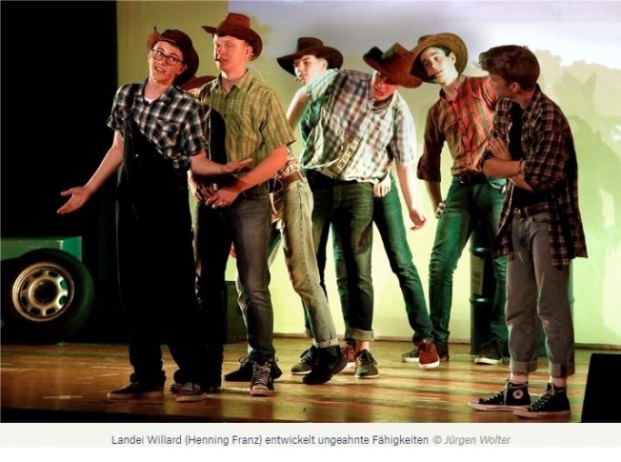 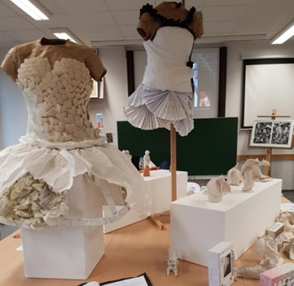 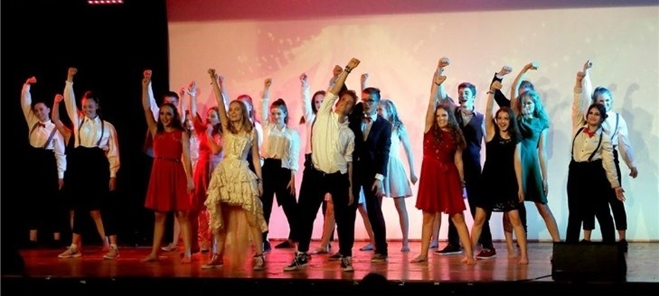 Wege in die Zukunft
Studien- und Berufsorientierung
Klasse 8: 	Potenzialanalyse
	Berufsfelderkundung
	Girls- und Boys-Day

Klasse 9:	Bewerbungstraining

Klasse 10: 	Betriebspraktikum

Klasse 11: 	Info „Wege nach dem Abitur“
	Workshops zur Berufswahl

Klasse 12: 	Potenzialanalyse
	Berufsfeldinformation
			Berufsorientierungstag
		Assessment-Center-Training

Klasse 13: 	Info „Bewerbung um einen Studienplatz“
	Berufsorientierungstag

Einzelberatungen ab Klasse 8 nach Bedarf
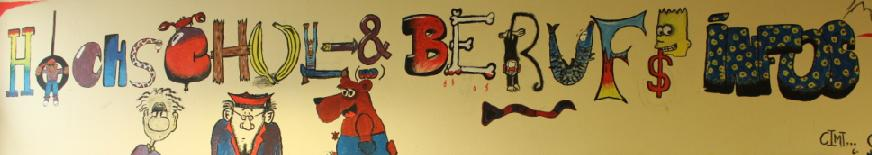 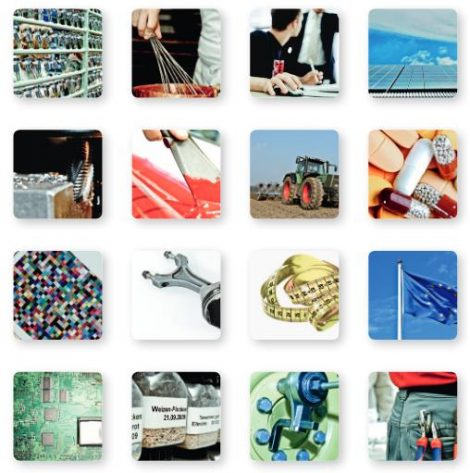 Mit Lernfreude und Lernbereitschaft erfolgreich am Gymnasium
Kriterien für den Besuch des Gymnasiums
Freude am Lernen
Ausdauer und Lernbereitschaft
Konzentrationsfähigkeit
Abstraktionsvermögen
Strukturiertheit
Gedächtnisleistung
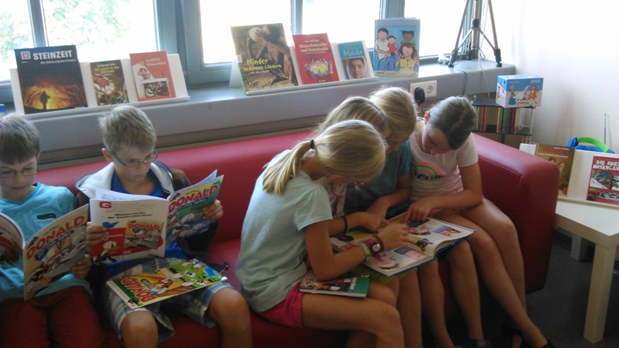 Beratung und Notenbild sind Entscheidungshilfen
Orientierungshilfe für die Wahl der richtigen Schulform
Empfehlung der Grundschule

gute Leistungen in den aussagekräftigen Fächern
Sprachgebrauch
Rechtschreibung
Mathe
Sachunterricht

nicht mehr als zweimal „befriedigend“

Beratungsgespräche vor und in der Anmeldewoche
Wir informieren und beraten Sie gerne
Information und Beratung
Joseph-König-Kompakt 		am 14.01. 2021 (Do)  um 19:30 Uhr in der Aula

Tag der offenen Tür 		am 23.01. 2021 (Sa)  um 09:00 Uhr bzw. 11:00 Uhr

Informationen zum bilingualen Zweig	am 01.02. 2021 (Mo) um 19:00 Uhr, Lernzentrum

Anmeldewoche 			vom 17.02. 2021 (Mi) bis zum 19.02. 2021 (Fr)
				08:00 Uhr bis 12:00 Uhr 
				Mi & Do zusätzlich 14:00 Uhr – 17:00Uhr

Beratungsgespräche 		am 09.02. 2021 (Di) und 
(nach Anmeldung)			am 17.02. 2021 (Mi) zwischen 14:00 und 17:00 Uhr 

Homepage: 			www.joseph-koenig-gymnasium.de
Ihre Kinder sind herzlich willkommen
Einen neuen Anfang wagen